PLANIFICACIÓN  CLASES VIRTUALESSEMANA N° 34FECHA : 16- Noviembre-2020
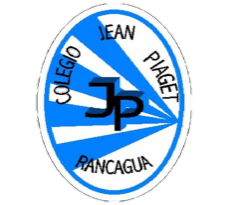 Colegio Jean Piaget
Mi escuela, un lugar para aprender y crecer en un ambiente saludable
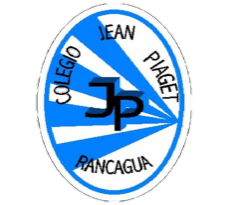 Reglas para una buena clase
Puntualidad
tener materiales solicitados
Ser respetuoso con el profesor y sus compañeros
Mantener micrófono apagado y cámara encendida(solo si el alumno quiere)
Dudas o consultas
Estar atento a la clase online
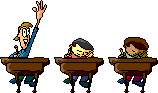 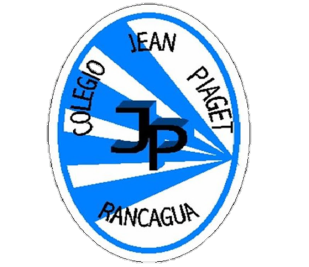 InicioActivación Conocimientos Previos
RECORDEMOS
¿Qué criterios estéticos tienes pensado para tú trabajo? 

 ¿Crees que la música es un arte de expresión?
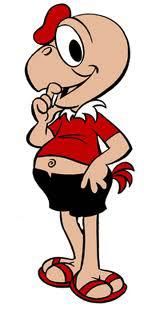 Ejemplo
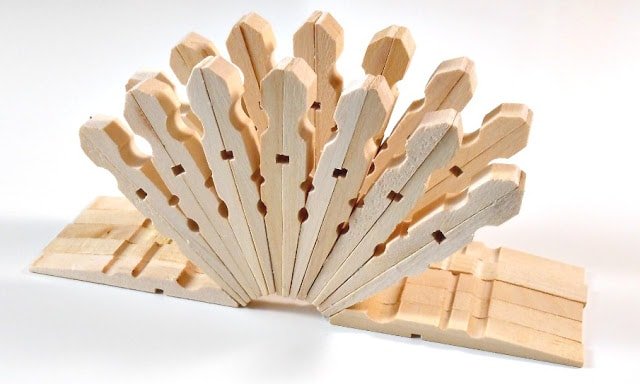 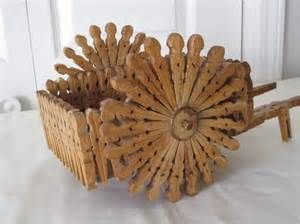 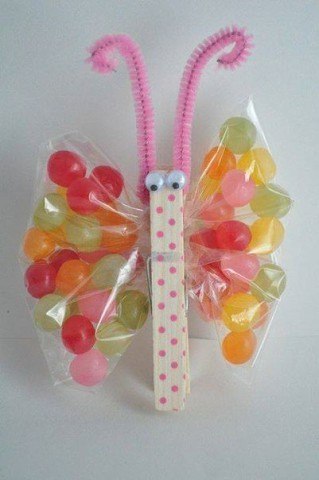 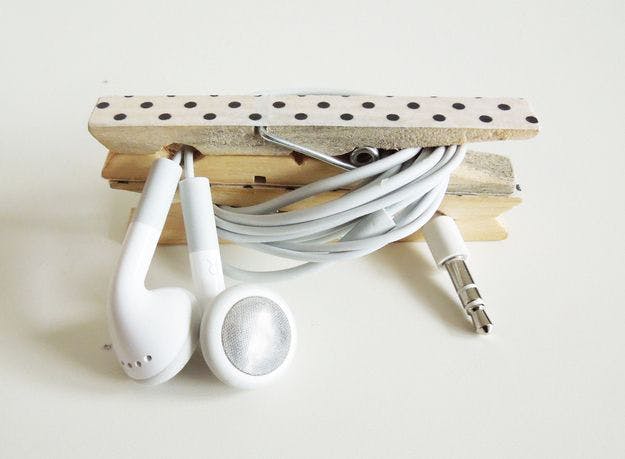 MANOS A LA OBRA
AHORA QUE YA RECORDAMOS LOS MOVIMIENTOS ARTISTICOS, ES MOMENTO DE COMENZAR A CREAR: 

1- Recorta el círculo y decora. 
2- Comienza a pegar las pinzas o perros de ropa sobre el cartón 
3- Verifica que todas las pinzas estén bien pegadas.
4- Comienza a colocar las fotografías seleccionadas 
5- Mientras vas trabajando comenzarás a escuchar una canción, en donde deberás estar muy atento a cada pregunta que realice la profesora.
¿Qué vamos a crear?
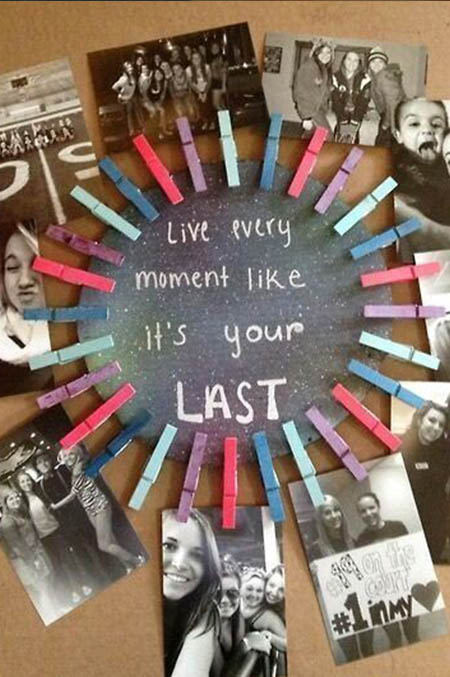 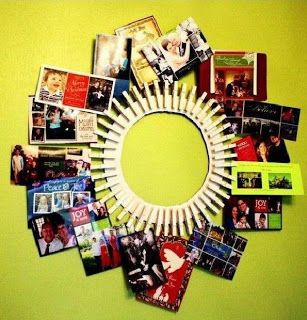 https://www.youtube.com/watch?v=vQaGTDxRfSw
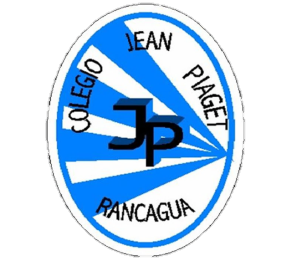 TICKET DE SALIDA
ASIGNATURA Artes Visuales, Tecnología y Música
SEMANA 34
CIERRE
Nombre: _______________________________________
¿Qué técnica debes utilizar al momento de colocar las imágenes sobre las pinzas? 

2) ¿Qué hubiera ocurrido si al pegar las pinzas con pegamento caliente me quemo?

3) ¿Qué criterios estéticos utilizaste alrededor de tu trabajo? 

4) ¿Qué pudiste percibir o sentir al momento de escuchar las canciones? 

https://docs.google.com/forms/d/e/1FAIpQLSe-KQzHECevqOh5YY8_X9g3DymONKyqUdvfeqlcWJ-M7vzRVA/viewform
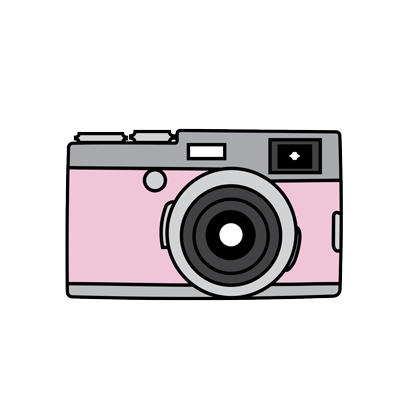 Enviar fotografía de este ticket de salida al: 
Correo: Alicia.cuellar@colegio-jeanPiaget.cl